Zero-Fixing Extractors forSub-Logarithmic Entropy
Gil Cohen and Igor Shinkar
The Bit-Fixing Extractors Problem
0
0
1
0
0
1
1
1
0
0
1
1
0
0
0
0
1
0
1
0
1
1
Goal. Extract the randomness from bit-fixing sources.
Ext
The Bit-Fixing Extractors Problem
Two easy facts:
[GabRazSha’06, Rao’09]
[Vaz’85,BBR’85,CGHFRS’85]
[KamZuc’06]
?
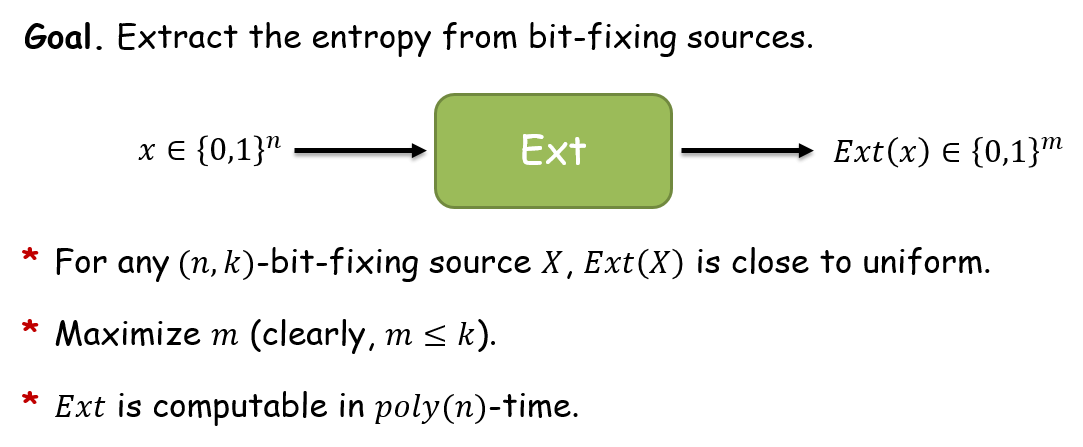 Our Contribution
[Vaz’85,BBR’85,CGHFRS’85]
[GRS’06, Rao’09]
[KZ’06]
Theorem 1
Theorem 2
Theorem 2. When k is small enough, only a logarithmic amount of the entropy is accessible, information-theoretically.
Theorem 2. When k is small enough, only a logarithmic amount of the entropy is accessible, information-theoretically.
Even when the fixed bits are set to 0 !
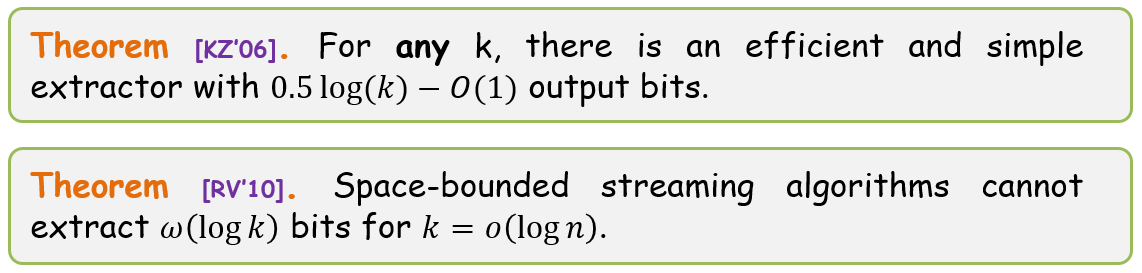 Proof sketch for the impossibility result
Weight 2 vectors
The all-zeros vector
Proof sketch for the impossibility result
Weight 2 vectors
The all-zeros vector
Proof sketch for the impossibility result
Open Problems
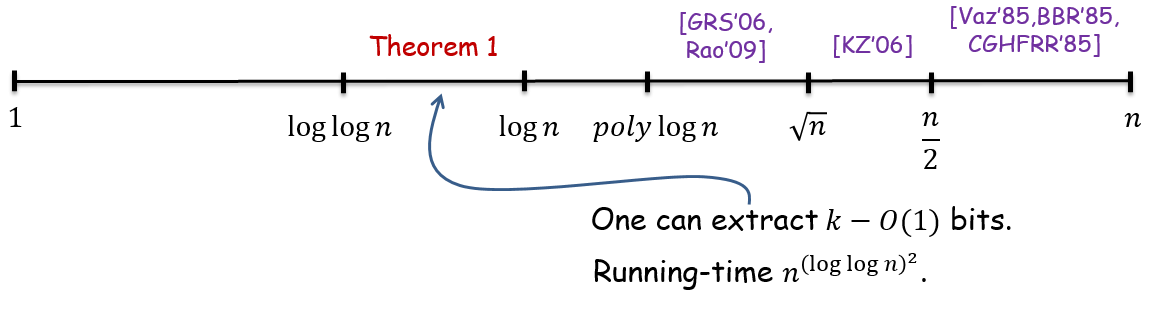 Thank you!